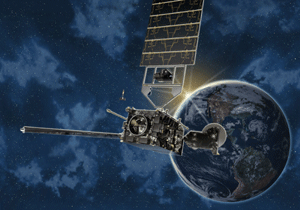 SDI  (Satellite Data Ingestor)
David Santek, Scott Mindock, Jerrold Robaidek

2016 McIDAS Users’ Group Meeting
16 November 2016
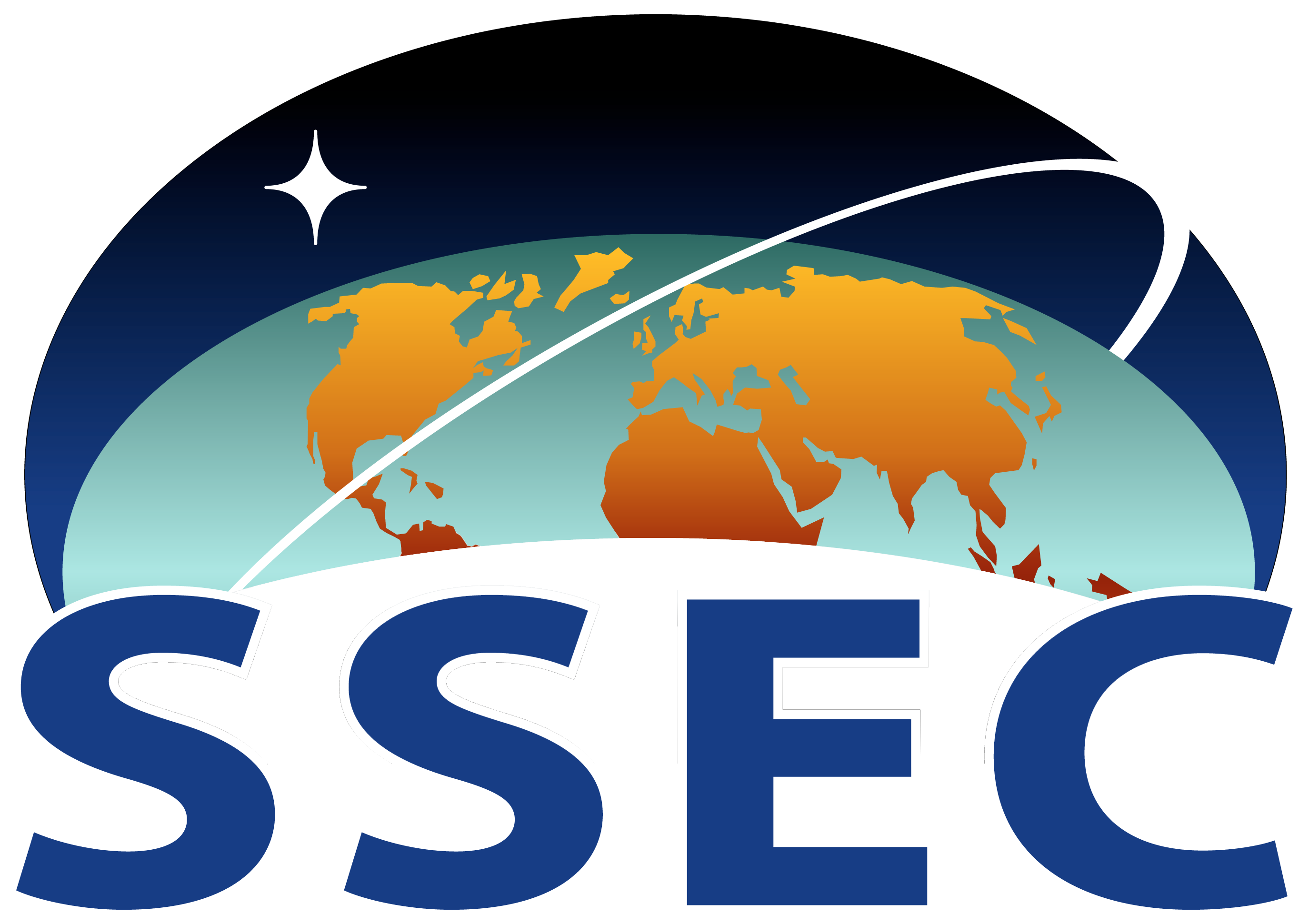 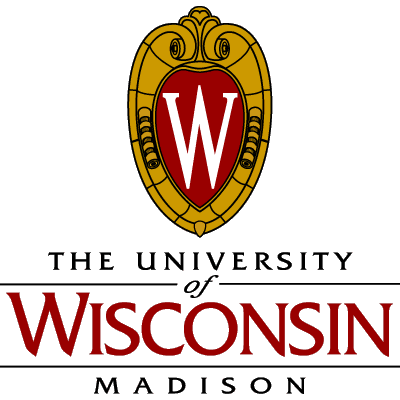 Overview
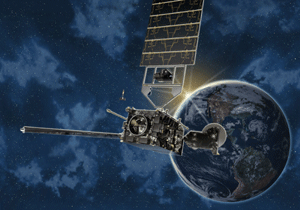 SDI-104 
Hardware configuration
Software configuration
Satellites signals
Next generation SDI 
Hardware Configuration
Software configuration
Satellites signals
SDI-104 
Hardware Configuration
PC/104-Plus
LittleBoard 735
1 GHz CPU
Disk: 160 Gbyte IDE
Boot from compact flash
Ethernet: Up to 1G/s
Connectors for monitor and keyboard
Mounted in 2U rack box
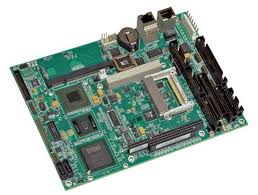 Hardware Configuration
Data rates tested up to 40 Mbits/s
Connectors:
D15P
BNC
Configuration:
Single ended (TTL)
RS422 (differential) 
Data types
NRZ-L, NRZ-M, NRZ-S
Jumper configurable
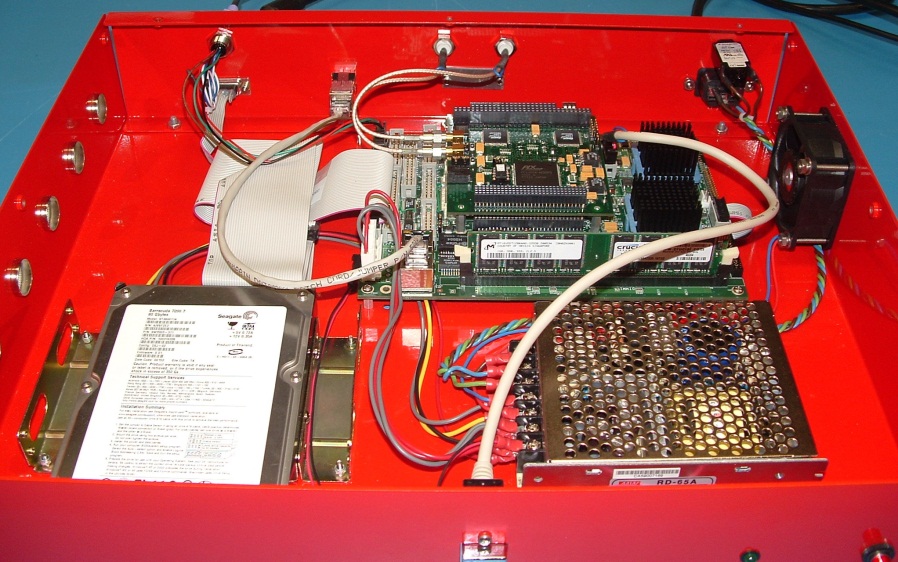 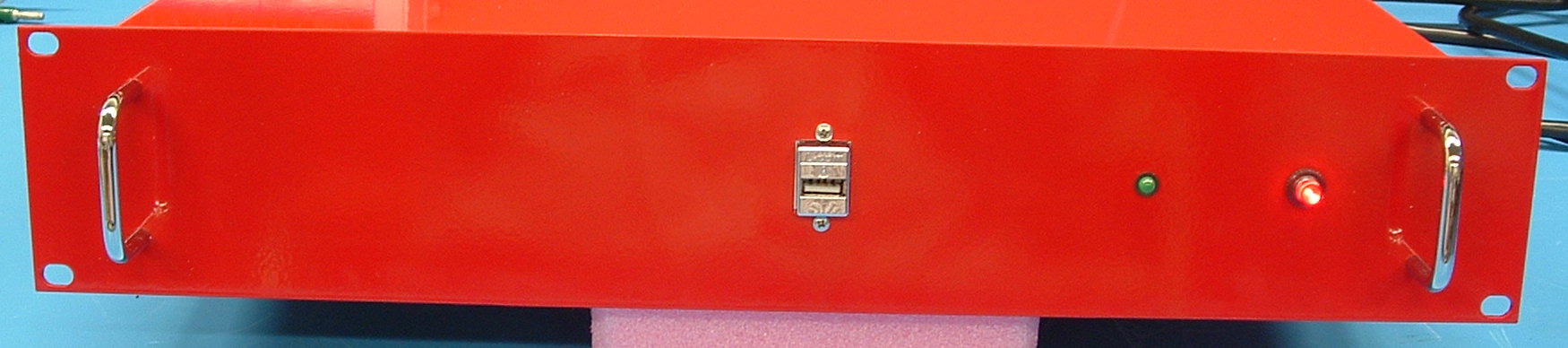 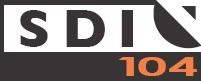 Software Configuration
Knoppix 6.7.1 (Linux 3.0.41)
Up-to-date security
Compatible with old binaries
Can be configured as a standalone ingestor/server, or write data to an external disk (via NFS, for example)
Event Notification
Notifications:
Image start
Image end (not for GVAR Imager)
Three types of notifications:
Send an email
Write notification to a file (log messages)
Run a program or script
SDI-104 Status for Current Satellites
GVAR: up-to-date for entire series
POES AVHRR:
Up-to-date for all satellites
Unable to test direct reception, although a system is running at NWS Honolulu
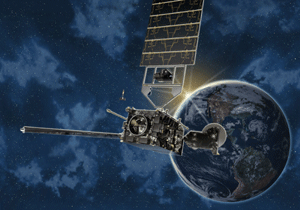 SDI … the next generation
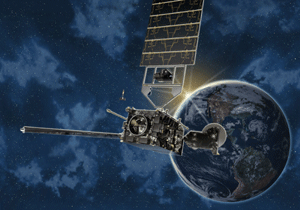 Introducing the SDI-GRB Appliance
SDI-GRB Hardware Configuration
Dell PowerEdge R430 servers
12 core, 2.5 GHz Intel Xeon Processor
64 GB Ram
6  1-TB disks in RAID-6
10 Gb Ethernet and 1 GB Ethernet
No more clock and data
Everything over Ethernet
No SSEC-designed hardware components
SDI-GRB  Software Configuration
CentOS 6.x
Software and security updates via yum
Repository at UW SSEC
McIDAS-X ADDE servers
CSPP Geo ingest software
RabbitMQ event notification
SDI-GRB  Data Access
ADDE 
SFTP
Considering NFS
SDI-GRB  Event Notification
RabbitMQ Server
Start and End Events
No more email events
Remote workstations will be able to connect to the exchange server and receive desired events
SDI-GRB Appliance
RT-CSPP

Based on NASA RT-STPS
Assembles and aggregates packets
GRB-R

GRB Reconstuctor
Writes NetCDF4 files and logs
Publish AMQP messages –> 
RabbitMQ broker
CSPP GEO
GOES-R Rebroadcast

GRB

CADU
(Channel Access Data Unit)
Partial CCSDS packets
NetCDF4
ABI (Advanced Baseline Imager)
GLM  (Geostationary Lightning Mapper)
MAG (Magnetometer)
SEISS (Space Environment In-Situ Suite)
SUVI (Solar Ultraviolet Imager)
EXIS (Extreme Ultraviolet and X-ray Irradiance Sensors)
ADDE servers
SFTP servers
SDI
Archive
Processing
Users
SDI-GRB Supported Satellites
GOES-R series
Ingest handled by CSPP Geo
Instruments
ABI (Advanced Baseline Imager)
Follow/tracking
GLM  (Geostationary Lightning Mapper)
MAG (Magnetometer)
SEISS (Space Environment In-Situ Suite)
SUVI (Solar Ultraviolet Imager)
EXIS (Extreme Ultraviolet and X-ray Irradiance Sensors)
No Level-2 processing on the SDI-GRB
GVAR (under consideration)
What is CSPP Geo?
Community Satellite Processing Package for Geostationary Data
NOAA-sponsored project at UW SSEC
The software will be capable of processing GOES-R Rebroadcast (GRB) data
Level 2 ABI products will be generated by algorithms developed by the GOES-R Algorithm Working Group
Software is freely available; distributed as self-contained 64-bit Linux binary packages
CSPP Geo initial product suite
Cloud mask
Cloud phase
Cloud type
Cloud top height
Cloud top temperature
Cloud top pressure
Cloud 11 µm emissivity
Cloud visible optical depth
Cloud effective radius
Cloud liquid water path
Cloud ice water path
Probability of Marginal Visual Flight Rules (MVFR)
Probability of Instrument Flight Rules (IFR)
Probability of Low Instrument Flight Rules (LIFR)
Low cloud geometric thickness
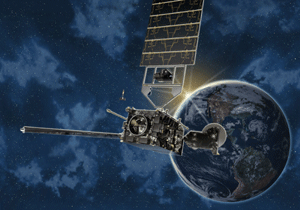 Questions?